আজকের পাঠে সবাইকে স্বাগতম
পরিচিতিঃ
পাঠ পরিচিতি
শ্রেণি – ৫ম 
বিষয় – বাংলা
পাঠের শিরোনামঃ দেখে এলাম নায়াগ্রা 
পাঠ্যাংশঃ তোমরা নিশ্চয়ই….জলপ্রপাত ।
সময়ঃ৪৫মিনিট
শিক্ষক পরিচিতি
মোঃ সেনামুল ইসলাম 
সহকারী শিক্ষক 
মালশন সরকারি প্রাথমিক বিদ্যালয়,
আদমদীঘি,বগুড়া।
শিখনফল
২.৪.২ গল্প পড়ে মূলভাব বুঝতে পারবে।

২.৩.৬ পাঠ্য বইয়ের নির্দিষ্ট বিষয়ের বর্ণনা মূলভাব লিখতে পারবে।

১.৪.৩  যুক্তবর্ণ সহযোগে গঠিত নতুন নতুন শব্দ ব্যবহার করে বাক্য
লিখতে পারবে।
এসো কিছু ছবি দেখি
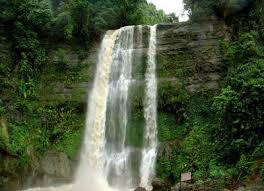 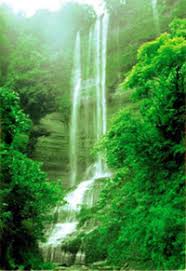 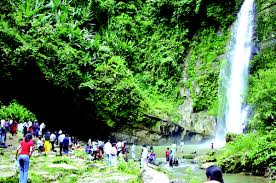 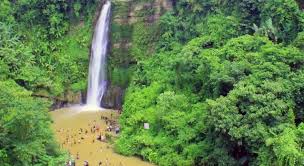 শিরোনাম
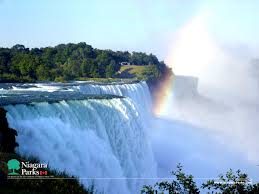 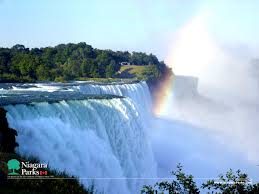 দেখে এলাম নায়াগ্রা
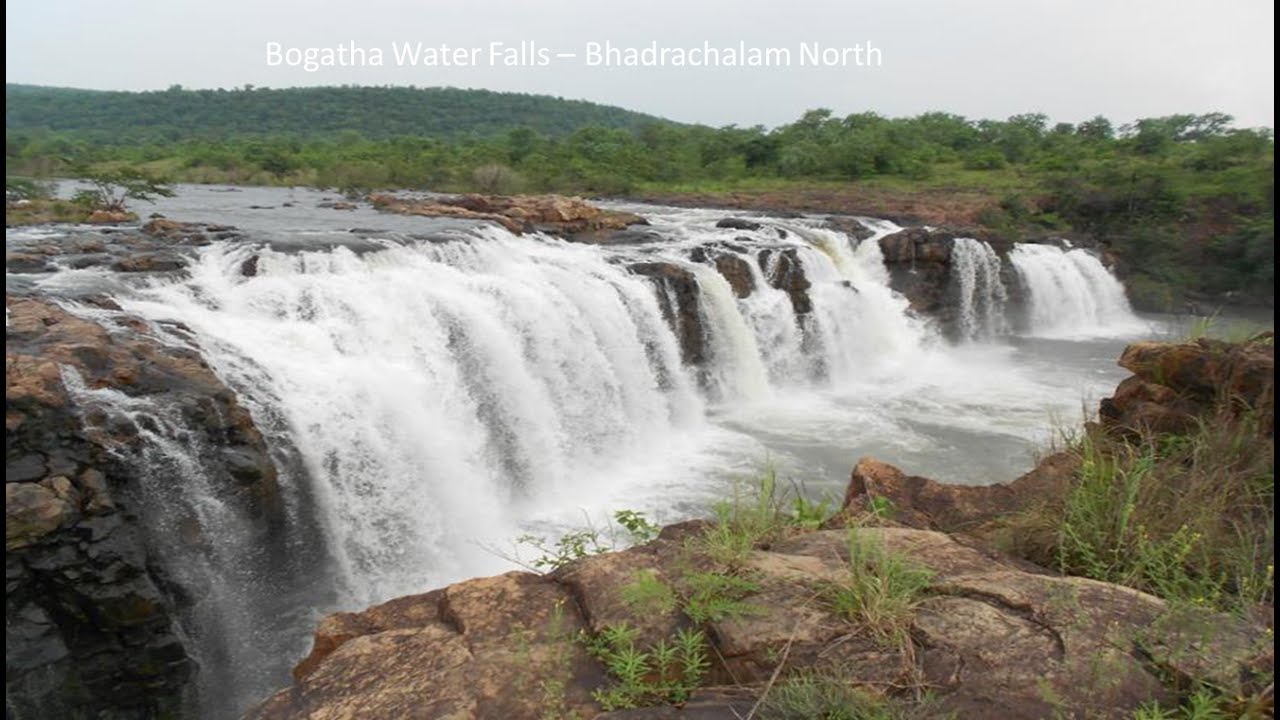 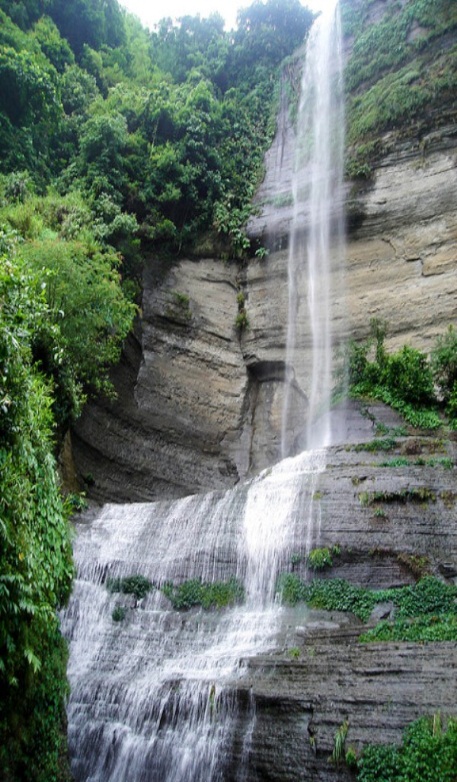 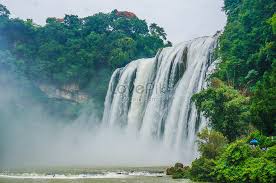 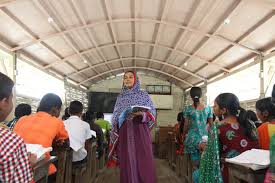 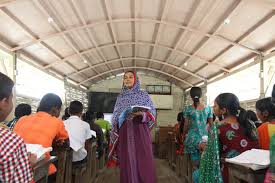 যুক্তবর্ণ ভেঙ্গে বাক্যে প্রয়োগ
গল্প = ল্প= ল+প; আমি গল্পের বই পড়তে ভালোবাসি।
বন্ধু = ন্ধু = ন+ধ+উ কার; আমি বন্ধুর সাথে চিড়িয়াখানায় 
 বেড়াতে গিয়েছিলাম।
শব্দার্থ শিখি এবং বাক্য তৈরি করি
গহবরে = গর্ত; সাপ গহবরে বাস করে।
দ্রুত গতিতে= জোরে যাওয়া; রনি দ্রুত 
গতিতে বাড়ি চলে গেল।
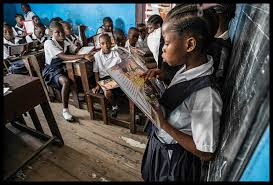 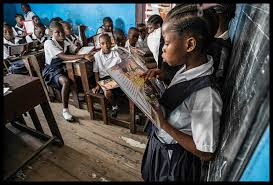 ক। নায়াগ্রা কোথায় অবস্থিত?
১। জাপান
২। ভারত
৩। কানাডা
৪।রাশিয়া
খ। নায়াগ্রা জলপ্রপাত পড়ছে-
২। সমতল ভূমি থেকে
১। পাহাড় থেকে
৩। কোন উঁচু স্থান থেকে
৪।পাহাড়ি ঢল থেকে
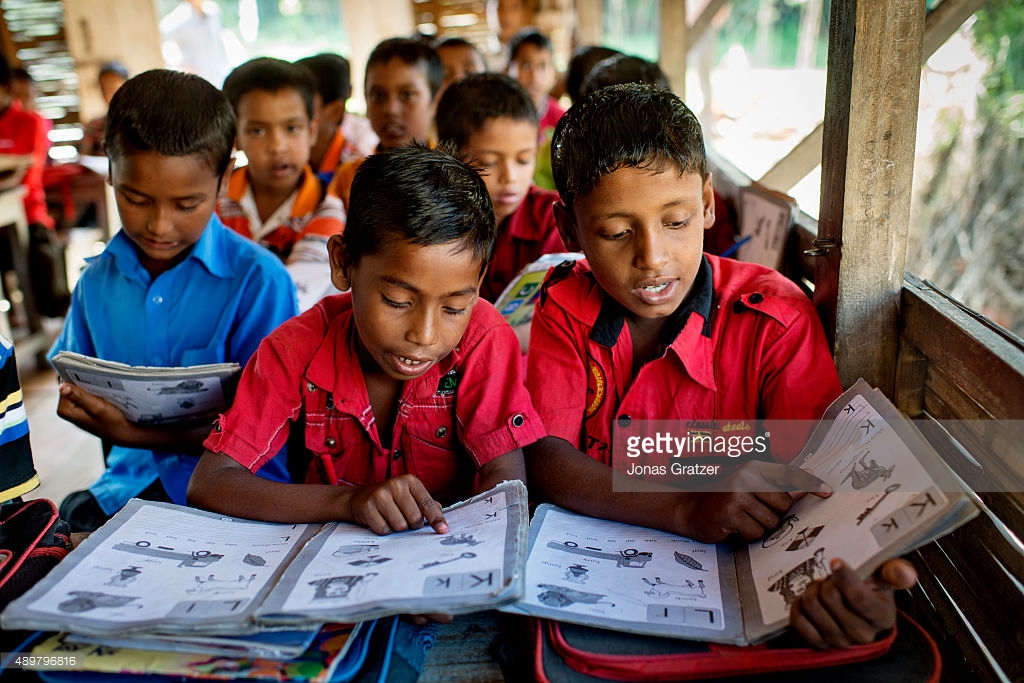 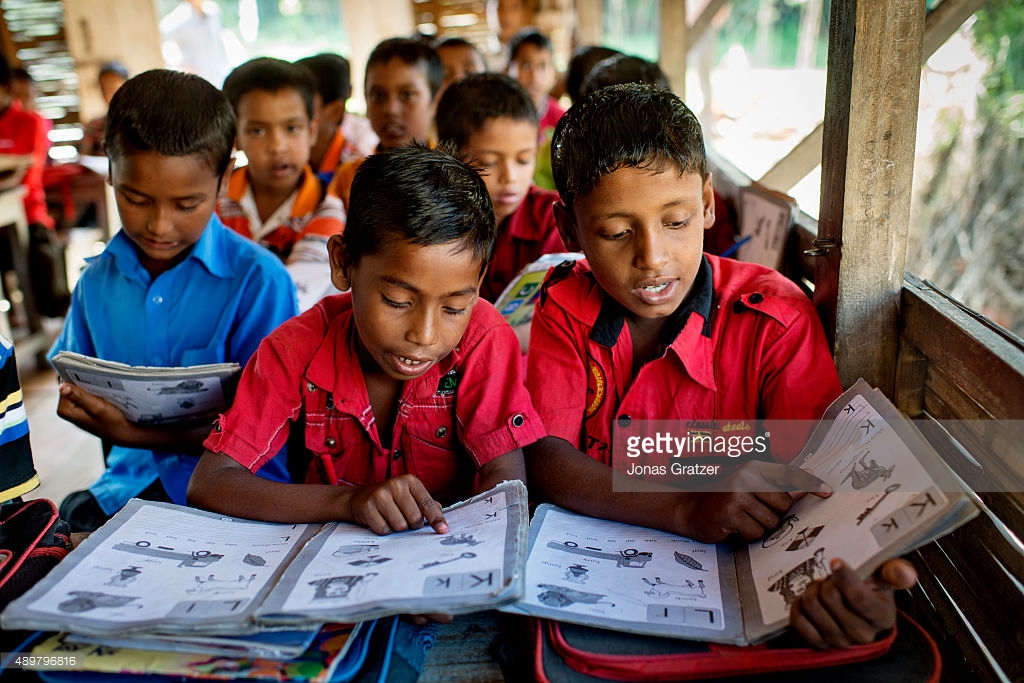 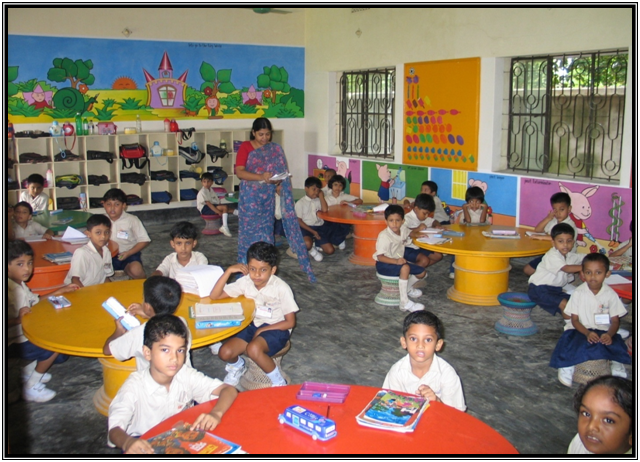 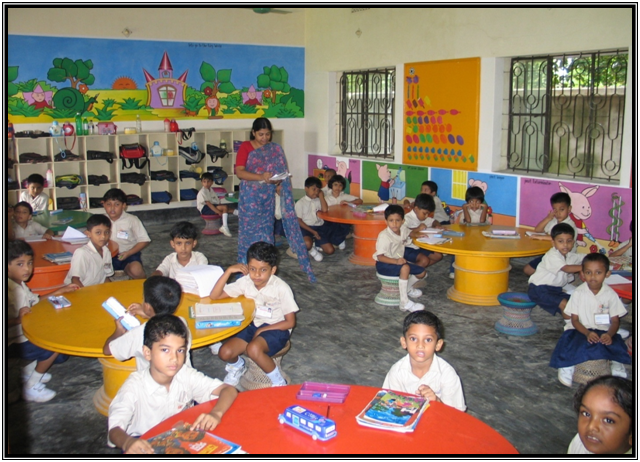 দল নং-১-ক। নায়াগ্রা জলপ্রাত এবং ঝর্ণার পার্থক্য লেখ?
দল নং-২-খ। নায়াগ্রা জলপ্রপাত সম্পর্কে পাঁচটি বাক্য লিখ।
মূল্যায়ন
১। নায়াগ্রা কোথায় অবস্থিত ?
?
২। নায়াগ্রার জল কোথায় যায় ?
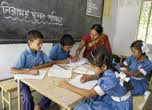 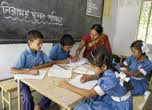 সবাইকে ধন্যবাদ